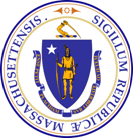 Community Behavioral HealthPromotion and Prevention Commission
Joan Mikula
Commissioner
Department of Mental Health

November 13, 2019
3:00-5:00 pm

One Ashburton Place
21st floor, CR 1 & 2
1
Agenda
Welcome

Approval of Minutes from Previous Meeting

Presentation on School Mental Health Resources and Trainings (MHANYS)

Commission Funding for the Current Fiscal Year: Opportunities and Challenges

Discussion of Commission Priorities and Structured Process for Generating and Reviewing Ideas

Wrap-up and Timeline Review
School Mental Health Resources and Trainings (MHANYS)
John Richter
Director of Public Policy
Mental Health Association in New York State
Key Principles
INVESTMENT is UPSTREAM – beginning before issues appear
AN INTEGRATED BEHAVIORAL HEALTH APPROACH - instead of silo-ing behavioral health issues
THE SCIENCE OF PREVENTION is apparent - to ensure limited dollars help the people they are intended to serve
INVESTMENT is ACROSS THE CONTINUUM OF CARE: PROMOTION -> PREVENTION-> TREATMENT -> RECOVERY – rather than siphon dollars from treatment and recovery
ADDS, ENHANCES or BUILDS INFRASTRUCTURE FOR LOCAL PREVENTION AND PROMOTION – seeing evidence-based community coalitions as key
PARTNERS with  INTERDISCIPLINARY PUBLIC AND PRIVATE STAKEHOLDERS IN PREVENTION AND PROMOTION – to reduce silos and foster interdisciplinary partnerships at both the local and state level
Rubric
Scale: 
1 = There is unclear evidence for meeting this criteria
2 = There is partial evidence for meeting this criteria
3 = There is clear evidence for meeting this criteria
Core Concepts of Promotion/Prevention
Promotion and prevention framework requires a paradigm shift
Mental health and physical health are inseparable
Successful promote/prevention is inherently interdisciplinary
Mental, emotional, and behavioral health disorders are developmental
Coordinated community level systems are needed to support promotion and prevention
Developmental perspective is key
Adaption for different cultures and large-scale dissemination is essential from the beginning of any promote/prevent effort.
Timeline